Understand how in-plan income option can increase retirement readiness
The employee perspective: why an in-plan annuity?
Participants say...
49%
78%
75%
70%
of Americans say running out of money is their biggest retirement concern1
would choose to work for, or stay with, a company that offers access to guaranteed lifetime income in retirement1
prefer income stability over principal preservation2
expressed interest in rolling some or all money from retirement plans to a guaranteed lifetime income product at the time of retirement3
1 AARP, May 2019.  2 TIAA 2021 Lifetime Income Survey, May 2021.  3 EBRI Retirement Confidence Study, 2020.
[Speaker Notes: Why consider adding an in-plan annuity to your company’s 401(k) plan?

American workers are worried that they will outlive their retirement savings. 
AARP study showed nearly 50% of those surveyed are concerned they will run out of money during retirement. 
GEmployers could use this to motivate recruit, retain and eventually allow employees to retire financially secure and on time.
In fact, 70% percent of participants surveyed by Nuveen’s parent company - TIAA - expressed a preference to work for a company that offers a guaranteed lifetime income solution in retirement. 
Even higher numbers expressed a preference for income stability over just principal protection, with 78% of respondents to an EBRI survey asking for guaranteed retirement income.
 
Workers understand that guaranteed income plays a significant role in a secure retirement. Guaranteed lifetime income in retirement is a definite appeal to American workers, but they are looking to their employer to help.]
In-plan annuities can increase participants’ retirement-readiness
NEARLY
85%
3/4
Want a retirement plan with options to help generate income in retirement1
of participants want guaranteed lifetime income in retirement2
1 PLANADVISER, “Retirement Income Evolution,” July 13, 2022. 2 TIAA 2022 Retirement Insights Survey.
[Speaker Notes: A recent survey shows that 85% of participants want a retirement plan that provides options designed to help generate income in retirement.

1 - Nearly three-quarters of participants are interested in a solution that is allocated to guaranteed lifetime income as participants near retirement.

2 - Offering an in-plan annuity is a simple way to help participants cover their living expenses throughout retirement and not outlive their savings.]
The risks that come with the reward of a long retirement
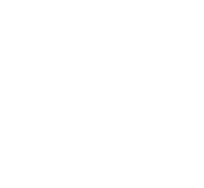 RISK: Market fluctuation
RISK: Living longer
46%
47%
Chance that one partner of a couple age 65 will live to 95.1
Drop in the stock market from 2008–2009.3
RISK: Managing investments as participants age
33%
Individuals who depleted their balance within 5 years after taking a lump sum from their retirement plan2
6MM
Americans may have dementia caused by Alzheimer’s.4
1 Based on TIAA dividend mortality tables as of 01 Jan 2023 with TIAA Traditional, a type of deferred fixed annuity like the TIAA Secure Income Account.  2  “Paycheck or Pot of Gold” Metlife, April 2022.  3 The Balance, “Stock Market Crash of 2008,” November 2018.  4 Alzheimer’s Disease Fact Sheet, www.nia.nih.gov, May2023.
[Speaker Notes: Risk: Living longer
If the goal of a retirement plan is to have savings that lasts throughout retirement, an annuity is in line with that goal. With an in-plan annuity, participants and their spouse/partner have access to dependable income for life.

Risk: Market fluctuation
There can be significant risk to withdrawing money in a down market, but an annuity can add stability to a portfolio during market fluctuations by providing guaranteed savings or income. An allocation to a fixed annuity is guaranteed to increase every day, protecting savings as retirement approaches. A variable annuity’s income can rise or fall over time, and any increases can help counter inflation. 

Risk: Managing investments as participants age
This sobering statistic underscores the need to provide help to retirees as they age—particularly for something as important as their retirement investments. In-plan annuities are set up to deliver regular payments as long as a participant lives, typically with little to no management. This dependable monthly income can help ease participants’ concerns of managing investments and withdrawals as they age.]
The employer perspective: why it’s important to recruit, retain and retire…on time
Employee turnover impacts a company’s bottom line.
40%
3.6M
$1.8T
people quit their jobs in October 20231
in lost productivity annually2
of an employee’s base salary to hire a new employee with benefits3
1 Bureau of Labor Statistics. December 2023.  2 HubSpot. How to Stop the Most Common Productivity Prohibitors, 10 Jun 2021.  3 Zippia. 25+ Crucial average costs per high facts [2023]: All cost of hiring statistics
[Speaker Notes: According to the Harvard Business Review, voluntary resignations have been trending upward over the past 10 years. The pandemic greatly impacted the trend, leading to the Great Resignation in 2021, where 47 million Americans voluntarily to left their jobs.

Why is recruitment and retention important to an employer? Because employee turnover impacts a company’s bottom line. 
According to the Bureau of Labor Statistics, 3.6 million people quit their jobs last October.
Hubspot reports that employee turnover results in $1.8 billion in loss productivity each year. 
A study by Zippia shows that it costs 40% of an employee’s base salary to replace a new hire with benefits. 


					
Source 
But another challenge employers are facing is getting their employees to an on-time retirement.
1. Harvard Business Review, The Great Resignation Didn’t Start with the Pandemic, March 23, 2022]
The reluctant retiree
$50K
per employee is what it costs a business each year retirement is delayed
Source: USI. Is Delayed Retirement Impacting Your Bottom Line? 05 Oct 2021.
[Speaker Notes: The reluctant retiree is an employee who is near or at retirement but not confident they can make it without a paycheck. 
They extend their retirement date - potentially causing the company to incur higher labor costs, increased healthcare premiums and lower productivity due to financial stress. 
According to the USI Consulting Group, it costs a business about $50,000 per employee each year retirement is delayed.]
Annuities: myth vs. reality
Annuities are much more expensive—due to high and hidden fees—than other options
Exercising the option to receive lifetime income is limited to only at retirement.
Annuities are not competitive with other withdrawal options
Myth
VS.
An annuity is the only investment vehicle with a guaranteed stream of lifetime income. Payments can be made to spouse/partner if selected.A annuitant may elect a life withcash refund annuity. Any remaining balance is paid to annuitant’s beneficiary.
There are multiple elections for lifetime income. And a participant can choose to an annuitize a portion, then reevaluate needs and make adjustments
Annuities can be quite cost effective. They are designed to generate income and can be adaptable – offering a range of options
Reality
[Speaker Notes: Despite their benefits and risk mitigation features, annuities are, at times, misjudged. Given the demand among participants and the opportunities for plan sponsors, it is important to separate myth from reality to fully understand the merits of annuity investing.

Annuities are much more expensive—due to high and hidden fees—than other options 
Compared to traditional retail annuities that ramp up costs with added features, employer-provided in-plan annuities are engineered to be cost-effective and adaptable, offering a range of options for growth, income and diversification potential.

Exercising the option to receive lifetime income is limited to only at retirement.
Some annuity products allow for multiple elections for lifetime income over time. For example, participants can annuitize a portion of their balance at retirement then wait several years to annuitize more after retirement.

Annuities are not competitive with other withdrawal options.
Annuities are the only investment vehicle with a guaranteed stream of lifetime income, helping to avoid the danger of outliving savings by using systematic withdrawals. Moreover, the annuitant or their spouse or partner (if selected) will get annuity income for as long as they live or for a minimum of 20 years (if selected). In addition, the annuitant may be able to elect a life with cash refund annuity. In this case, payments are made until the annuitant dies. If any balance remains between the sum of the premium payments and the sum of the payouts, that remainder is paid to the annuitant’s beneficiary.]
Annuities: myth vs. reality
Annuities are restrictive, with little to no flexibility.
It’s all or nothing with annuities: they require using total savings.
Annuities have a negative impact on estate value.
Myth
VS.
There are multiple options with annuities, including joint payout options to provide for an estate benefit.
Employees can annuitize a portion of their savings and leave the rest until they are ready to withdraw them.
Annuities offer a range of options and can be used to diversify a retirement income plan.
Reality
[Speaker Notes: Annuities are restrictive, with little to no flexibility.
Annuities offer a range of options. They can be used to diversify a retirement income plan.

It’s all or nothing with annuities: they require using total savings.
A personalized retirement income plan can combine monthly income from annuities, Social Security benefits and other sources of retirement income. In fact, annuities can guarantee income to help cover essential expenses while allowing more flexibility for discretionary spending with other sources of retirement savings.

Employees lose estate value.
Participants have multiple options when choosing lifetime income, which can include payout options for a joint annuitant and/or a selected beneficiary to provide for an estate benefit.]
Understanding workforce sentiment around lifetime income
Consider surveying the workforce to better understand their level of engagement 
Employers can gain valuable insights by gauging employee sentiment around many topics, including:
Being financially prepared for retirement
How the 401(k) can help meet financial needs in retirement
Interest in having an in-plan lifetime income solution available within their 401(k) plan
Employee Sentiment Survey
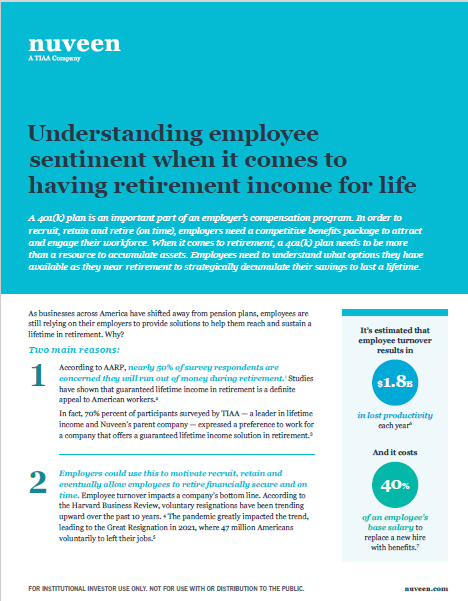 [Speaker Notes: It’s important to understand how employees plan use their retirement savings while working, and what they plan to do with those funds upon retirement. 

That’s why we offer a sample employee sentiment survey designed to help plan sponsors gauge employee interest when it comes to retirement planning and annuitization. Survey responses can help to provide direction when it comes to developing an income strategy for your 401(k) plan.
 
Employers can gain valuable insights from their employees around:
Preparedness when it comes to having a financially secure retirement.
Sentiment that the employer’s 401(k) can meet their needs in retirement.
Comprehension on how to fund retirement using their 401(k) plan.
Reliance on the employer to help employees achieve a reliable and stable income steam throughout retirement.
Interest in having an in-plan lifetime income solution available with their 401(k) plan.]
Important information
Any guarantees are backed by the claims-paying ability of the issuing company. Annuity contracts and certificates are issued by Teachers Insurance and Annuity Association of America (TIAA). 
The views and opinions expressed are for informational and educational purposes only as of the date of production/writing and may change without notice at any time based on numerous factors, such as market or other conditions, legal and regulatory developments, additional risks and uncertainties and may not come to pass. This material may contain “forward-looking” information that is not purely historical in nature. Such information may include, among other things, projections, forecasts, estimates of market returns, and proposed or expected portfolio composition. Any changes to assumptions that may have been made in preparing this material could have a material impact on the information presented herein by way of example. Past performance is no guarantee of future results. Investing involves risk; principal loss is possible.
This material is not intended to be a recommendation or investment advice, does not constitute a solicitation to buy, sell or hold a security or an investment strategy, and is not provided in a fiduciary capacity. The information provided does not take into account the specific objectives or circumstances of any particular investor or suggest any specific course of action. Investment decisions should be made based on an investor’s objectives and circumstances and in consultation with his or her financial professionals. 
Please note that this information should not replace a client’s consultation with a tax professional regarding their tax situation. Nuveen is not a tax advisor. Clients should consult their professional advisors before making any tax or investment decisions. 
Nuveen, LLC provides investment solutions through its investment specialists.




Annuities are designed for retirement or other long-term goals, and offer a variety of income options, including lifetime income. Payments from variable annuity accounts are not guaranteed and will rise or fall based on investment performance. 
TIAA-CREF Individual & Institutional Services, LLC, Member FINRA, distributes securities products. Annuity contracts and certificates are issued by Teachers Insurance and Annuity Association of America (TIAA) and College Retirement Equities Fund (CREF), New York, NY. Each is solely responsible for its own financial condition and contractual obligations. 
©2024 Teachers Insurance and Annuity Association of America-College Retirement Equities Fund, 730 Third Avenue, New York, NY 10017
4059002-1226